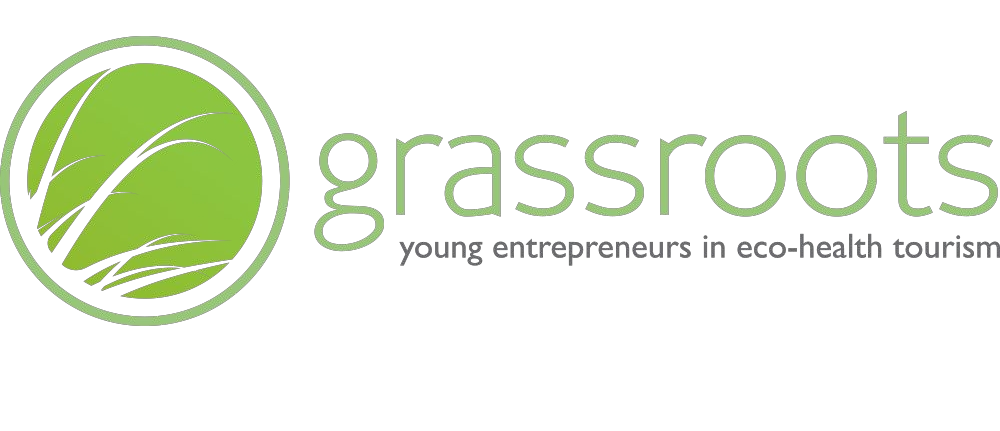 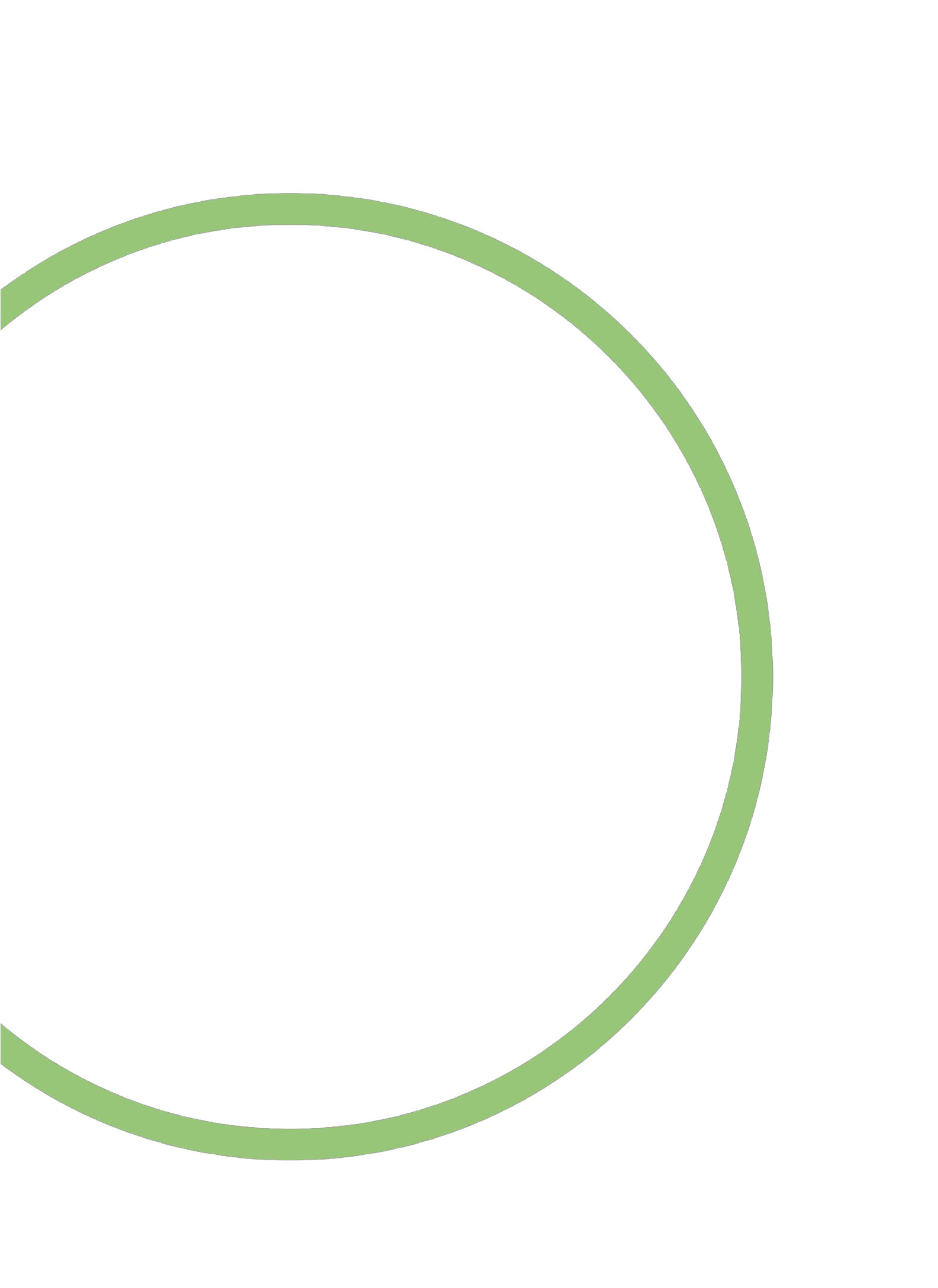 Ridurre al minimo l'impatto sulla comunità e sull'economia
locale
Sport e avventura
Include strumenti digitali!
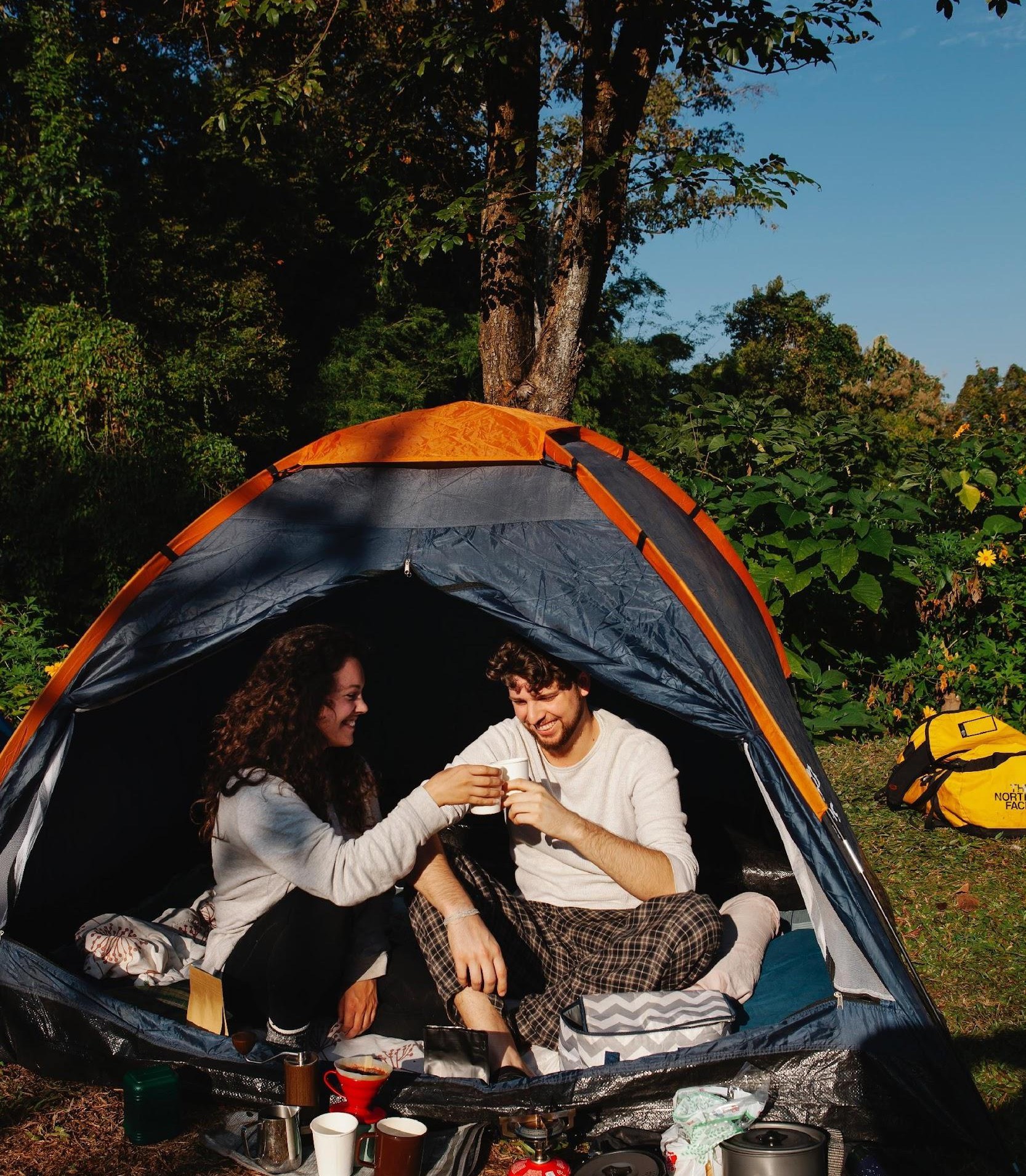 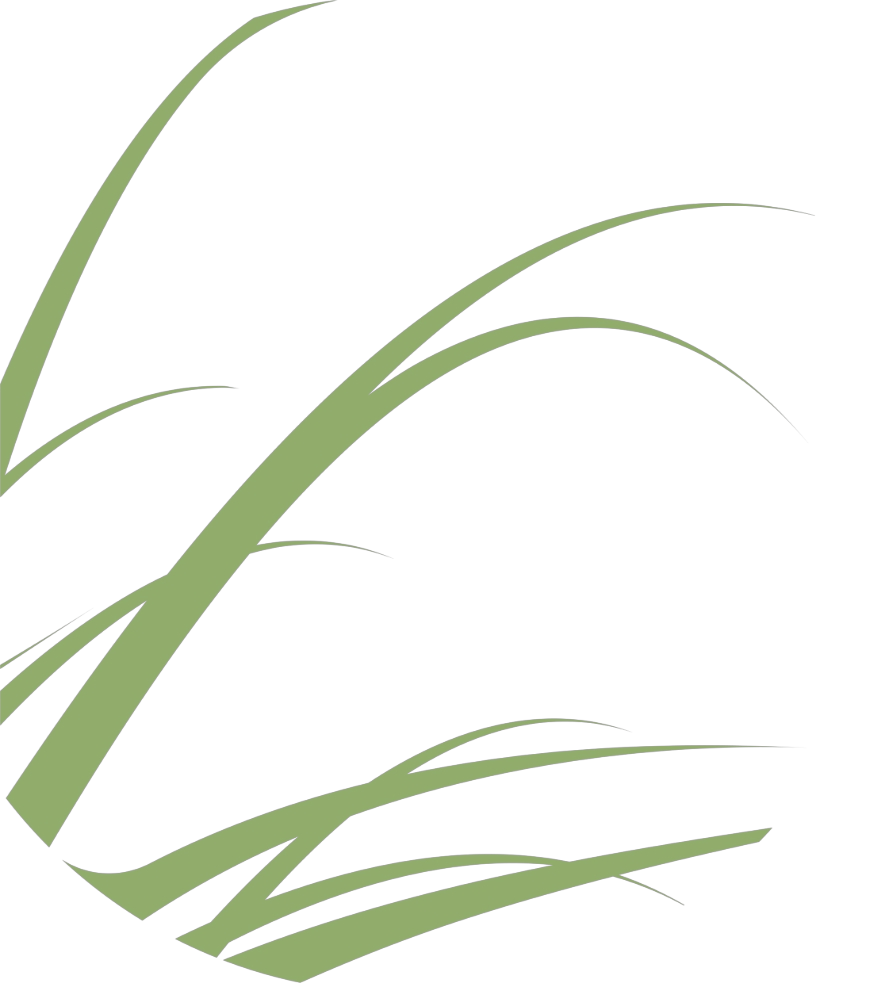 www.ecohealthforyouth.com
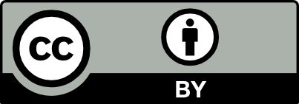 Questa risorsa è concessa licenza CC BY 4.0

Questo progetto è stato finanziato con il sostegno della Commissione europea. L'autore è l'unico responsabile di questa pubblicazione (comunicazione) e la Commissione non si assume alcuna responsabilità per l'uso che può essere fatto delle informazioni in essa contenute. In conformità con il nuovo quadro normativo GDPR, si prega di notare che il Partenariato tratterà i vostri dati personali solo nellinteresse e per le finalità del progetto e senza alcun pregiudizio per i vostri diritti 2021-2-BE04-KA220-YOU-000050778
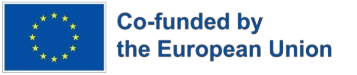 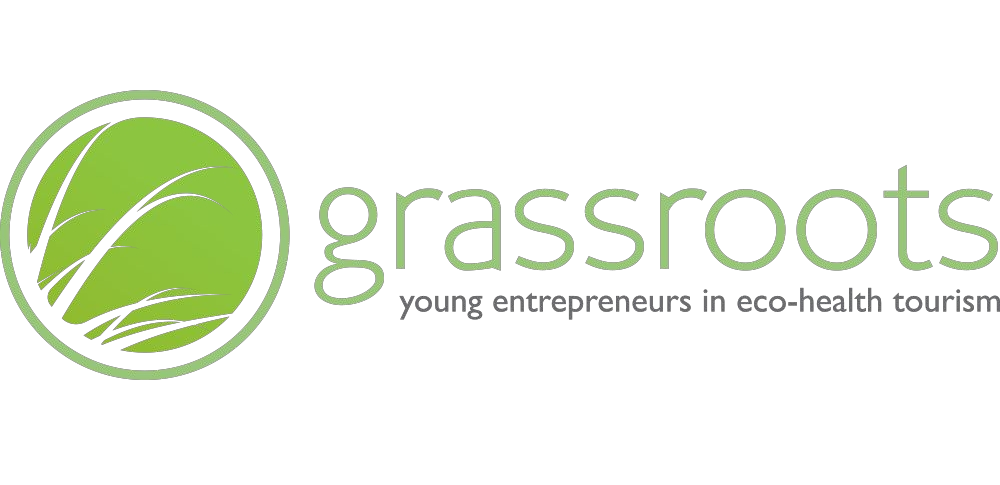 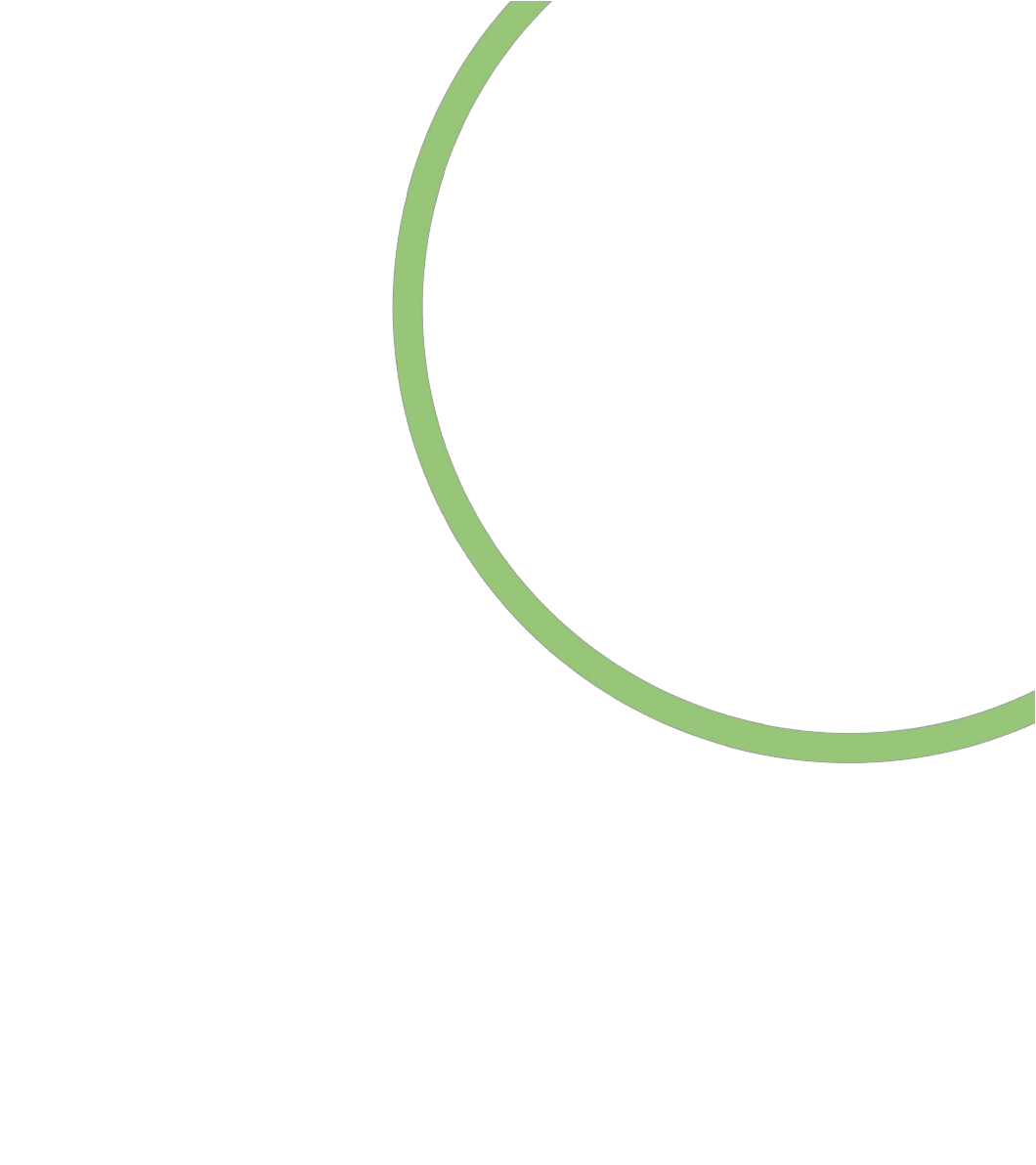 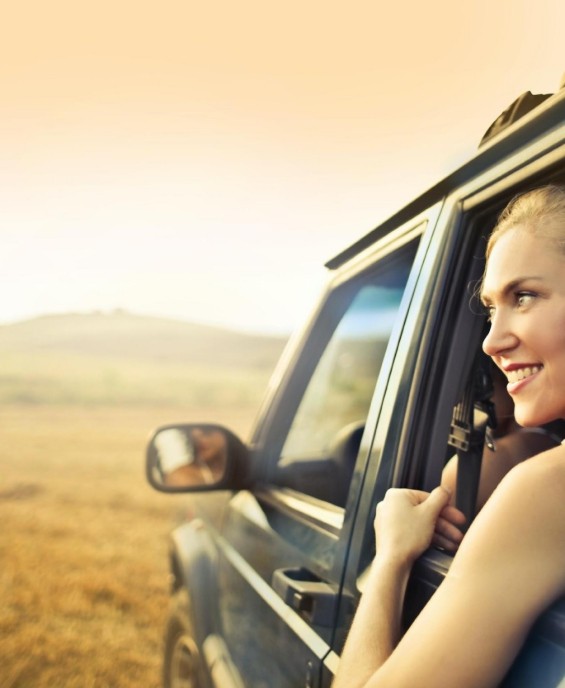 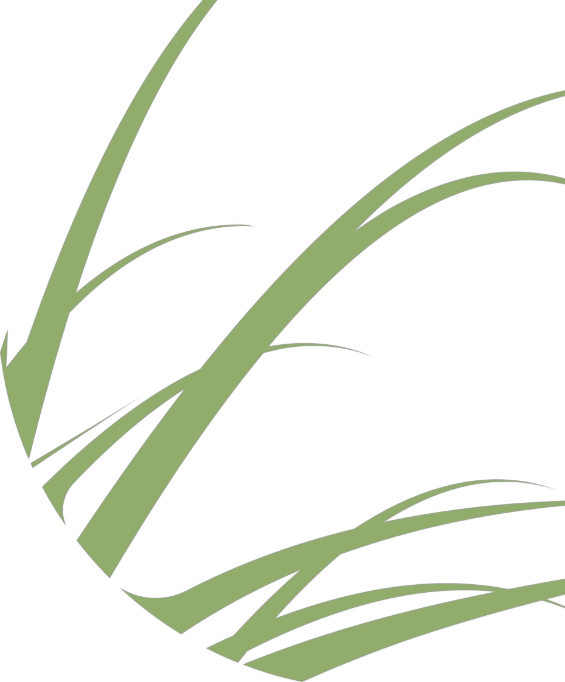 Contenuti
Idee per lo sport e
l'avventura
1
Eventi sportivi eco-compatibili
2
3
Cliniche sportive giovanili
Organizzare corsi di fitness all'aperto ecologici e a basso impatto
4
Corsa o escursionismo
5
Sfide di fitness online incentrate sulla natura
6
Corsi di natura mente-corpo (ad esempio, Tai Chi nel parco)
www.ecohealthforyouth.com
Questo progetto è stato finanziato con il sostegno della Commissione europea. L'autore è l'unico responsabile di questa pubblicazione (comunicazione) e la Commissione non si assume alcuna responsabilità per l'uso che può essere fatto delle informazioni in essa contenute. In conformità con il nuovo quadro normativo GDPR, si prega di notare che il Partenariato tratterà i vostri dati personali solo nellinteresse e per le finalità del progetto e senza alcun pregiudizio per i vostri diritti 2021-2-BE04-KA220-YOU-000050778
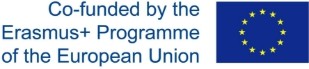 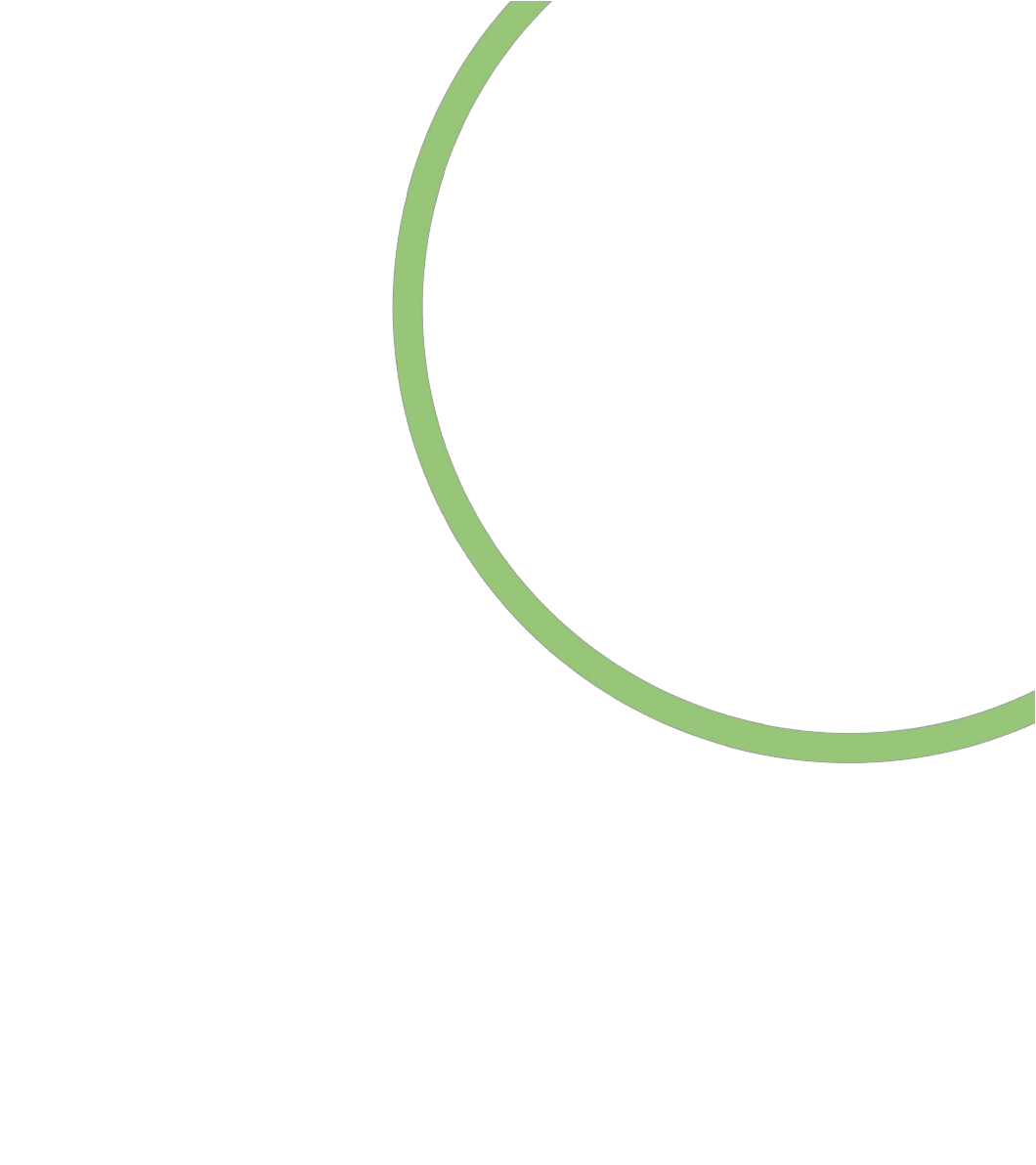 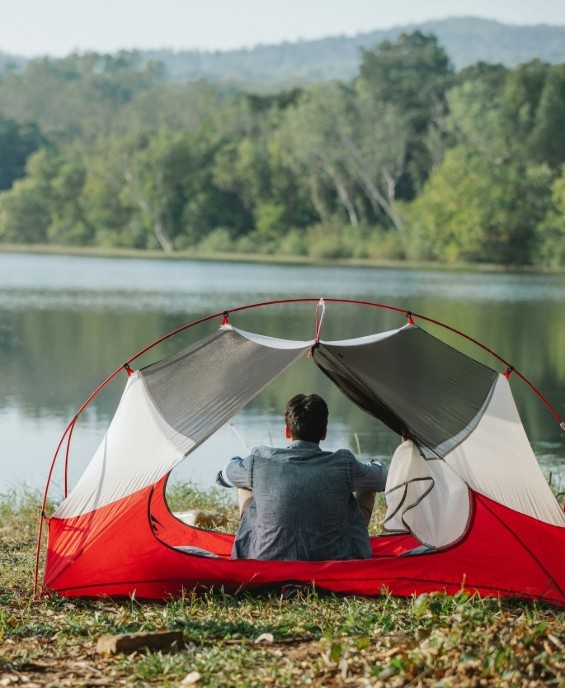 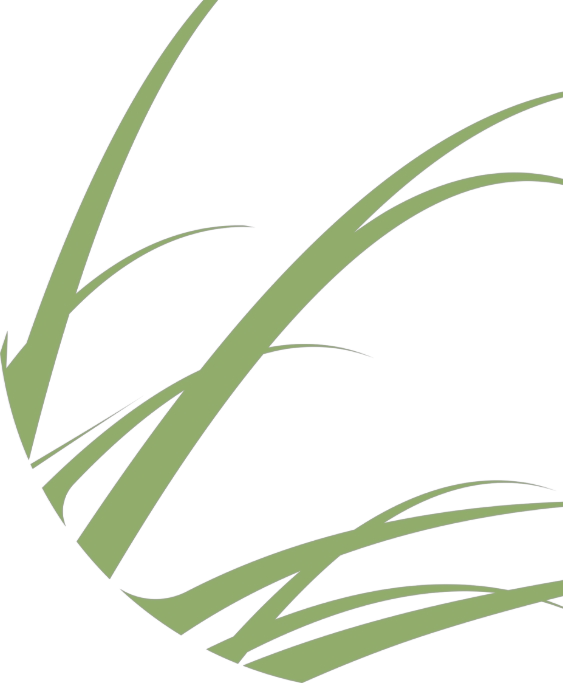 Idee per lo sport e l'avventura
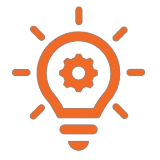 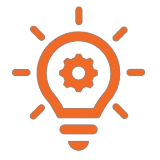 Idea 3
Organizzare lezioni di fitness all'aperto a basso e rispettose dell'ambiente
Incoraggiate l'attività fisica nella vostra comunità in  modo  eco-consapevole,  promuovendo  la salute e il benessere e preservando l'ambiente naturale locale. Ad esempio, invitate la vostra comunità  a  partecipare  a  corsi  di  fitness all'aperto adatti a tutta la comunità, come l'eco- yoga o l'escursionismo a basso impatto. Utilizzate
Idea 1
Eventi sportivi eco-compatibili
Organizzate  eventi  o  giornate  sportive
eco-
compatibili per la comunità, come corse per ripulire  le  spiagge,  gite  in  bicicletta  per beneficenza o escursioni nella natura con un tocco particolare: i partecipanti portano le loro bottiglie d'acqua e aiutano a ripulire l'ambiente mentre  fanno  esercizio.  Questo  non  solo promuove uno stile di vita sano, ma incoraggia
anche	la	coscienza	ambientale	e	il
coinvolgimento della comunità.
strumenti	come	Meetup	ed	Eventbrite.
Idea 2
Cliniche sportive giovanili
Organizzate corsi o campionati sportivi per i giovani della vostra comunità, concentrandovi su sport come il calcio, il basket o lo skateboard. Queste attività possono essere gratuite o a basso costo, consentendo a tutti di imparare nuove  abilità.  Questo  aumenta  la  vostra reputazione, vi mette in contatto con il vostro pubblico, dimostra che sostenete un'importante inclusione sociale, allontana i ragazzi dai loro schermi e crea un potenziale per gli allenatori o le aziende locali.
Promuovete  il  vostro  evento  con  Instagram. Progettate  materiale  collaterale  per  l'evento,
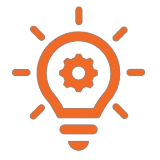 create	risorse	per	il	fitness	o	guide
all'allenamento ecologico e modificate i video con Canva per caricarli su YouTube.
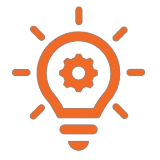 Idea 4
Club di corsa o escursionismo sostenibile
Create club locali di corsa o di escursionismo
usando	Strava	per	monitorare	i	progressi.
Coinvolgete i membri in un gruppo Facebook, gestite gli eventi con Trello e progettate badge per sfide ecologiche con Canva.
3
GIOVANI IMPRENDITORI DI BASE NEL TURISMO ECO-SANITARIO
Sport e avventura
Gli strumenti rendono tutto più facile!
Idea 6
Lezioni di natura mente-corpo
(ad esempio, Tai Chi nel parco)
Organizzate corsi per la mente e il corpo nella natura,  ad  esempio  per  la  meditazione,  il foraging  o  i  bagni  nella  foresta.  Utilizzate Eventbrite e Meetup per organizzare le iscrizioni
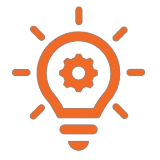 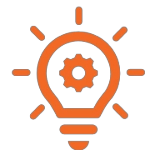 Idea 5
Sfide di fitness online incentrate sulla natura
Lanciate	sfide incoraggiare passeggiate	o
di	fitness	su	Instagram	per
attività ciclismo.
come   escursioni, Tenete  traccia  dei usate  Canva  per  i Raccogliete  feedback
progressi	in	Trello	e suggerimenti quotidiani.
e	le	comunicazioni.	Coordinatevi	con	i
con SurveyMonkey per migliorare le sfide future.
partecipanti su WhatsApp e create con Canva dei materiali da portare con sé (come le guide allo stretching) da distribuire in seguito.
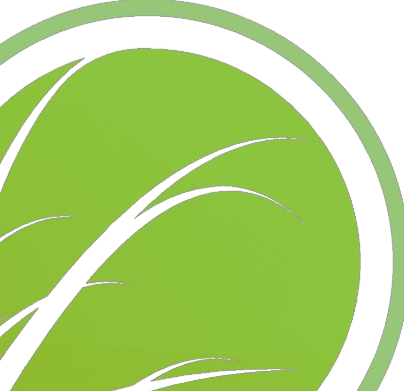 4
GIOVANI IMPRENDITORI DI BASE NEL TURISMO ECO-SANITARIO
ecohealthforyouth.com
Ben fatto!
Ottimo lavoro di esplorazione di queste idee! Ora è il momento  di  immergersi,  studiare  gli  strumenti  e iniziare a metterli in pratica. Fate il prossimo passo per trasformare la vostra visione in realtà, facendo lavorare questi strumenti per voi.
Consulta i nostri strumenti per la comunità e l'economia locale
Non dimenticate di collegarvi con noi su...
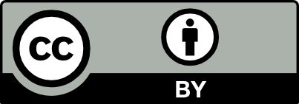 Questa risorsa è concessa licenza CC BY 4.0

Questo progetto è stato finanziato con il sostegno della Commissione europea. L'autore è l'unico responsabile di questa pubblicazione (comunicazione) e la Commissione non si assume alcuna responsabilità per l'uso che può essere fatto delle informazioni in essa contenute. In conformità con il nuovo quadro normativo GDPR, si prega di notare che il Partenariato tratterà i vostri dati personali solo nellinteresse e per le finalità del progetto e senza alcun pregiudizio per i vostri diritti 2021-2-BE04-KA220-YOU-000050778
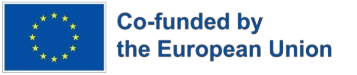